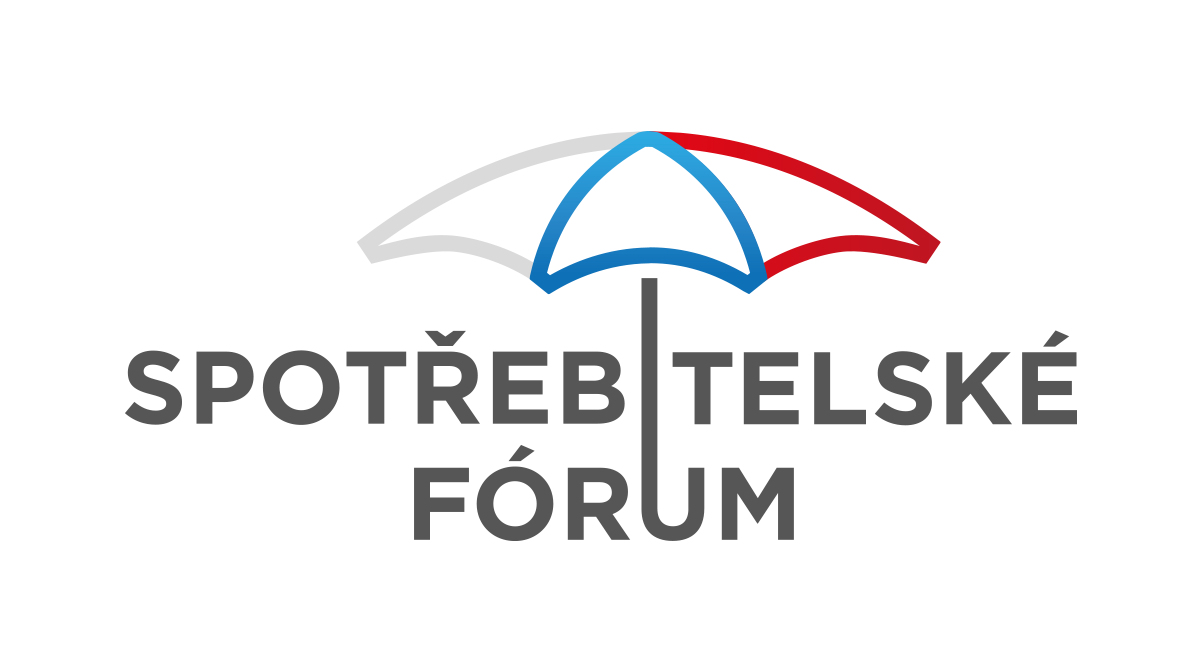 Implementace OMNIBUS směrnice – uživatelské recenze
Kryštof Kruliš, Ph.D. 
Spotřebitelské forum, z.ú.
Směrnice Evropského parlamentu a Rady (EU) 2019/2161 ze dne 27. listopadu 2019, kterou se mění směrnice Rady 93/13/EHS a směrnice Evropského parlamentu a Rady 98/6/ES, 2005/29/ES a 2011/83/EU, pokud jde o lepší vymáhání a modernizaci právních předpisů Unie na ochranu spotřebitele
Čl. 7 nový odstavec 6:
Pokud obchodník poskytuje přístup ke spotřebitelským recenzím produktů, za podstatné se považují informace o tom, zda a jak obchodník zajišťuje, aby zveřejněné recenze pocházely od spotřebitelů, kteří produkt skutečně použili nebo si jej zakoupili.
Klamavá obchodní praktika:
Tvrzení, že recenze produktu podávají spotřebitelé, kteří produkt skutečně použili nebo jej zakoupili, aniž by byly přijaty rozumné a přiměřené kroky k ověření toho, zda pocházejí od těchto spotřebitelů.
Prezentace falešných spotřebitelských recenzí či doporučení nebo zadávání jiným právnickým či fyzickým osobám, aby takové recenze či doporučení podaly, nebo zkreslování spotřebitelských recenzí či doporučení na sociálních sítích s cílem propagovat produkty.
Zákon č. 634/1992 Sb., o ochraně spotřebitele, v platném znění.
§5a Klamavá opominutí
(5) Poskytuje-li prodávající přístup k hodnocení výrobků nebo služeb provedenému jiným spotřebitelem (dále jen „spotřebitelská recenze“), za podstatnou informaci se považuje také informace o tom, zda a jak prodávající zajišťuje, aby zveřejněná spotřebitelská recenze pocházela od spotřebitele, který výrobek nebo službu skutečně použil nebo si je zakoupil.
Klamavé obchodní praktiky
Obchodní praktiky jsou vždy považovány za klamavé, pokud prodávající
y) uvádí, že recenze výrobku nebo služby podává spotřebitel, který produkt skutečně použil nebo jej zakoupil, aniž by přijal přiměřená opatření k ověření toho, zda pocházejí od takového spotřebitele,
z) zveřejňuje falešné spotřebitelské recenze či doporučení nebo zadává jiné osobě, aby takové spotřebitelské recenze či doporučení podala, nebo zkresluje spotřebitelské recenze nebo doporučení na sociálních sítích s cílem propagovat výrobek nebo službu.
Jak se změnily e-shopy v ČR?
1) Výlučně jen ověřené recenze – staré, které nebylo možné ověřit, byly smazány 
„Veškeré recenze, u kterých nemůžeme doložit pravost, jsme vymazali. Neověřené recenze, které byly smazány, představovaly 23 % ze všech uživatelských hodnocení na Alza.cz. Dodejme ale, že „neověřená“ nebylo nutně synonymem pro „falešná“.“ (www.alza.cz)
 „Uvedené recenze jsou ověřené a jsou nezávislým názorem našich zákazníků, kteří si toto zboží zakoupili.“ (www.datart.cz) 
 2) Označují ověřené, ale nadále umožňují i neověřené, které nejsou označeny. Někteří ponechali i staré.
„Od 28. května 2022 uvádíme původ každé recenze a její případné ověření. Starší recenze mohou a nemusí být 100% autentické.“ (www.notino.cz)
 „E-shop KNIHY DOBROVSKÝ plní taktéž funkci knižní databáze. Je tedy možné publikovat jako přihlášený a ověřený uživatel recenzi u knih a jiného zboží, které zákazník nezakoupil u KNIHY DOBROVSKÝ. V takovém případě není u recenze uvedeno, že se jedná o ověřený nákup.“ (www.knihydobrovsky.cz)
 „Zkontrolujeme, zda recenzent položku koupil nebo použil (např. streamoval) na Amazonu a zaplatil cenu dostupnou většině nakupujících na Amazonu. Pokud oba fakty potvrdíme, označíme recenzi jako Ověřený nákup. Recenze bez tohoto štítku mohou být také užitečné. Zákazník koupí položku například od jiné společnosti, ale chce se podělit o svůj názor na Amazon.“ (www.amazon.de) 
 Heureka.cz - umožňuje vytřídit recenze jen na „ověřené zákazníky“ s uvedením e-shopu, kde produkt zakoupil. 
 3) některé e-shopy recenze uvádí, označení „ověřená recenze“ nepoužívají, informaci o způsobu ověřování nemají.
Někdy je možné zadat recenzi přímo do formuláře u produktu (při zadání jména a emailu). Z textu recenzí někdy mohou vyplývat tvrzení, že spotřebitel výrobek používá.
Informace jak e-shop postupuje
„Produktové recenze“ – jako samostatná položka informačních dokumentů vedle např. Obchodních podmínek (www.notino.cz).
Informace je soustředěná na záložce s recenzemi (např. při najetí kurzoru na ikonku „i“ (www.knihydobrovsky.cz), nebo přes odkaz „Jak pracujeme s recenzemi“ (www.electroworld.cz), „Jak fungují zákaznické recenze a hodnocení“ (www.amazon.de).
Informace je uvedena na odkaze přímo u štítku „Ověřená recenze (více zde)“ (www.luxor.cz). 
Flexibilita
Propojenost s uživatelským účtem na e-shopu. U zakoupených výrobků pak spotřebitel má možnost vkládat recenze dodatečně či je i po čase měnit.
Jak funguje korektura?
Většinou výhrada jazykové korektury, veřejného pořádku (např. osobní informace či hanlivé výrazy), vyvarování se spoilerů (u audiovizuální tvorby, knih), údaje o léčivých účincích přírodní medicíny. 
Cenzura negativních či pozitivních recenzí by ale jinak neměla být přípustná.
Uživatelská korektura – např. možnost samotných uživatelů označovat recenze za užitečné, nahlašovat nevhodné recenze, apod.
Jak regulovat?
Význam samoregulace – myslet na uživatele – srozumitelnost informací, grafická podoba štítků, práce s různými kategoriemi recenzí (ověřené/neověřené, odborné, sponzorované).
Respektovat, že rozdílné produkty mohou vyžadovat různé přístupy – např. čtenářské (nejen zákaznické) recenze audiovizuálních či literárních děl; produkty u kterých bývá užitečnější recenze po určité době (elektronika) X ubytování – hodnotnější mohou být aktuálnější recenze.
Flexibilita – možnost experimentovat s rozdílnou váhou recenzí (např. www.booking.com – v některých lokalitách zkouší přiřazovat vyšší váhu výsledkům hodnocení z poslední doby; využití prvků strojového učení – (www.amazon.de) – váha podle stáří, zpětné vazby, ověřenosti.